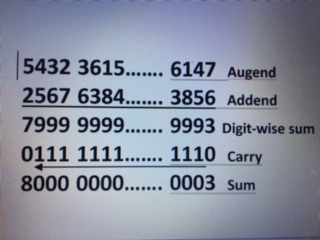 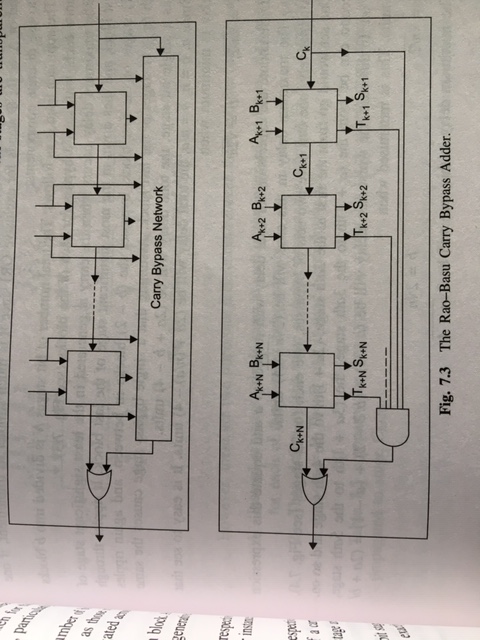 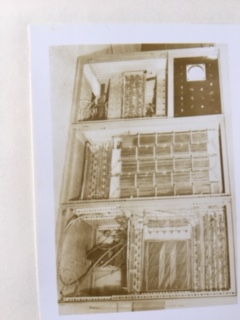 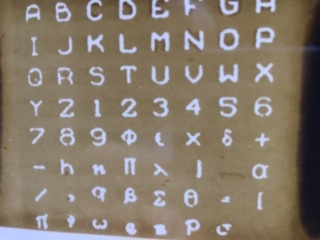 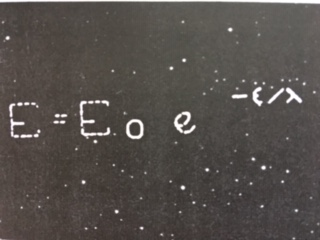 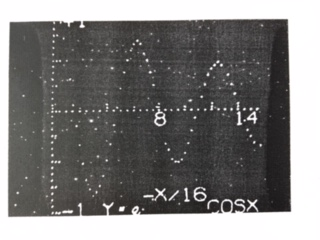 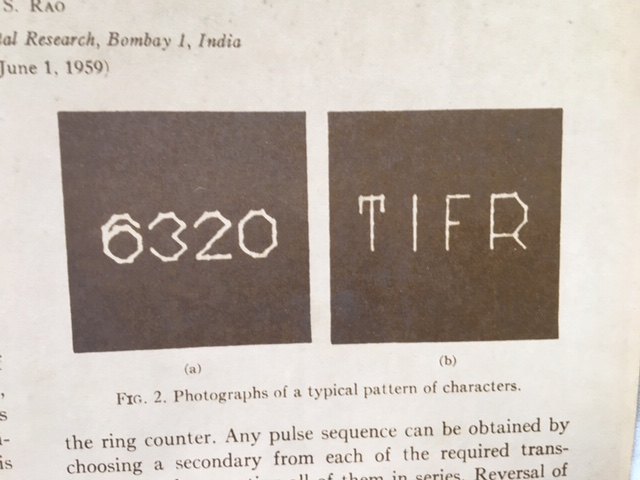 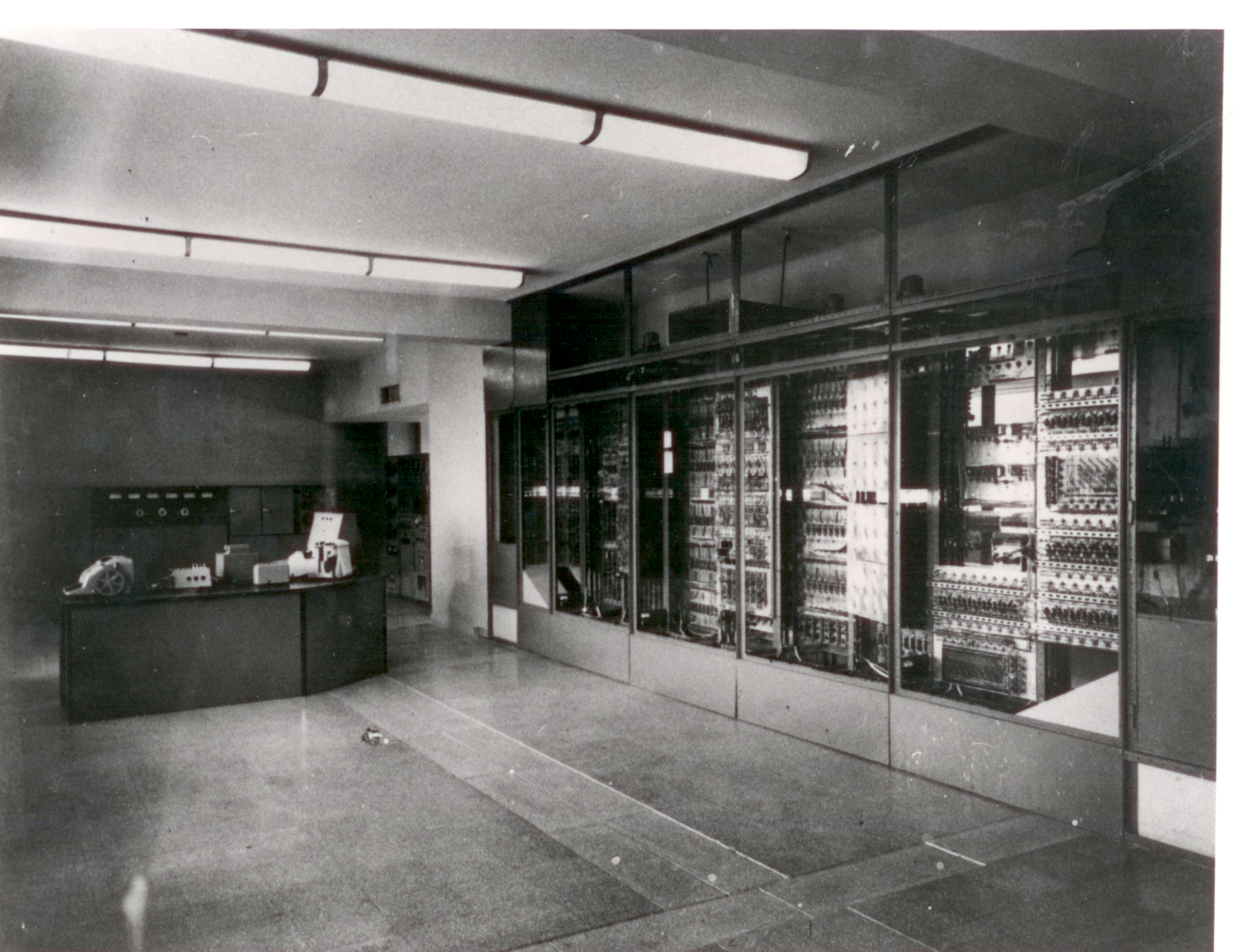 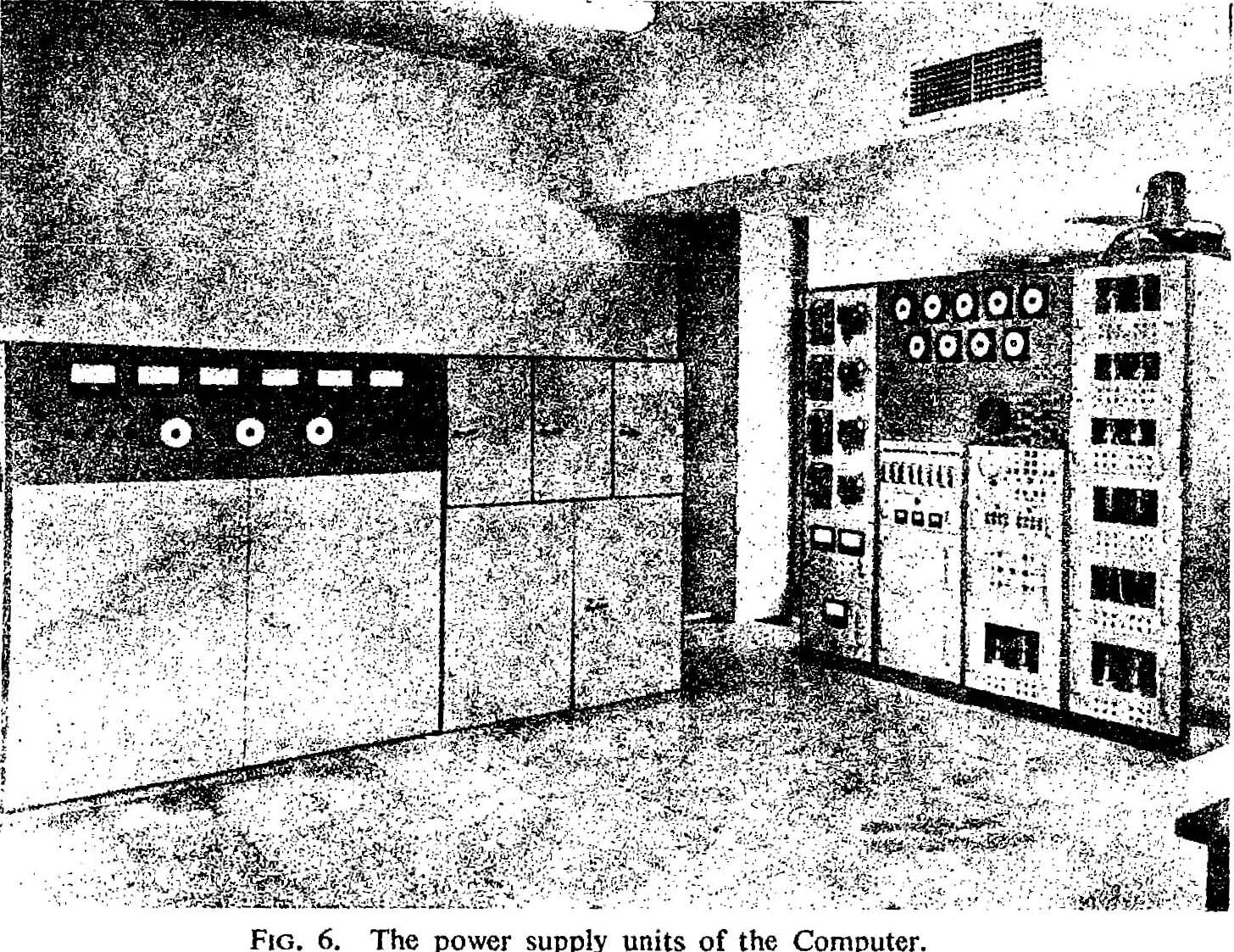 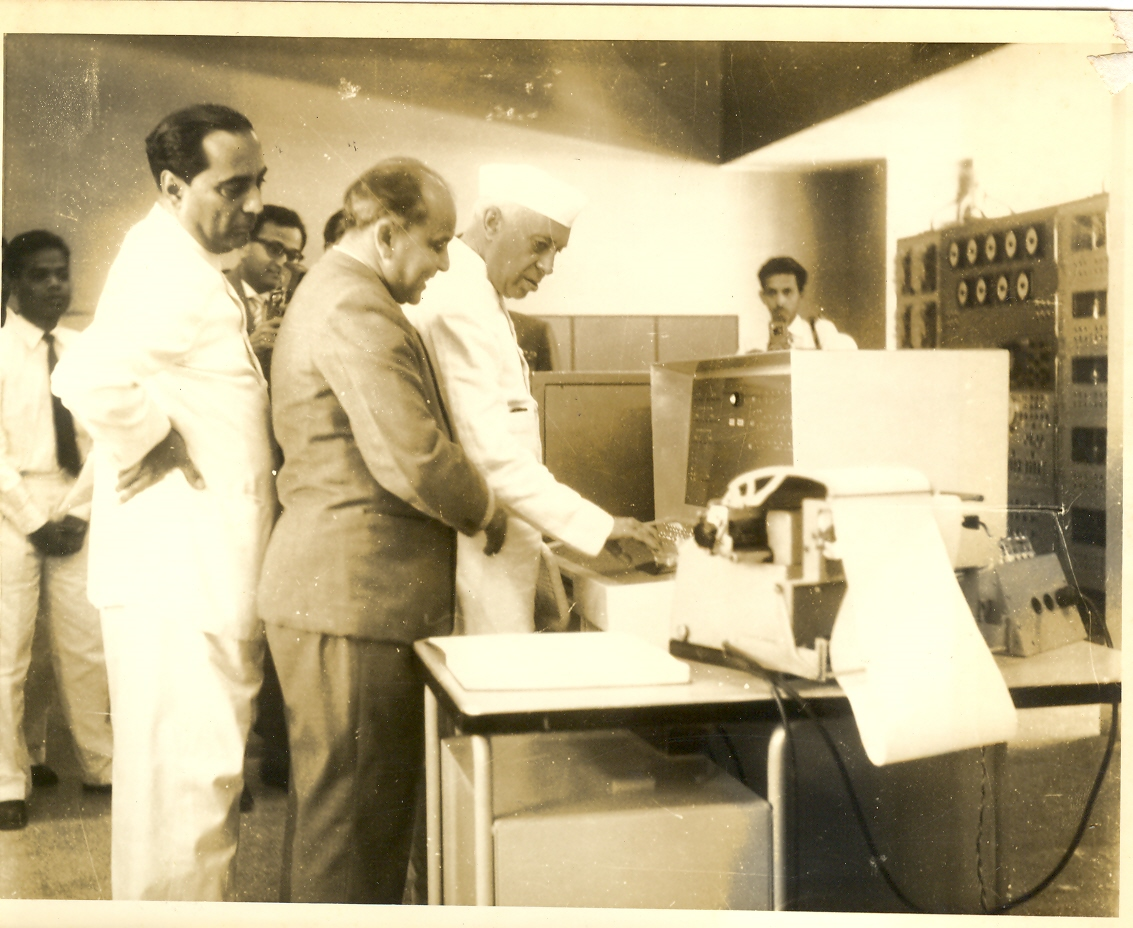 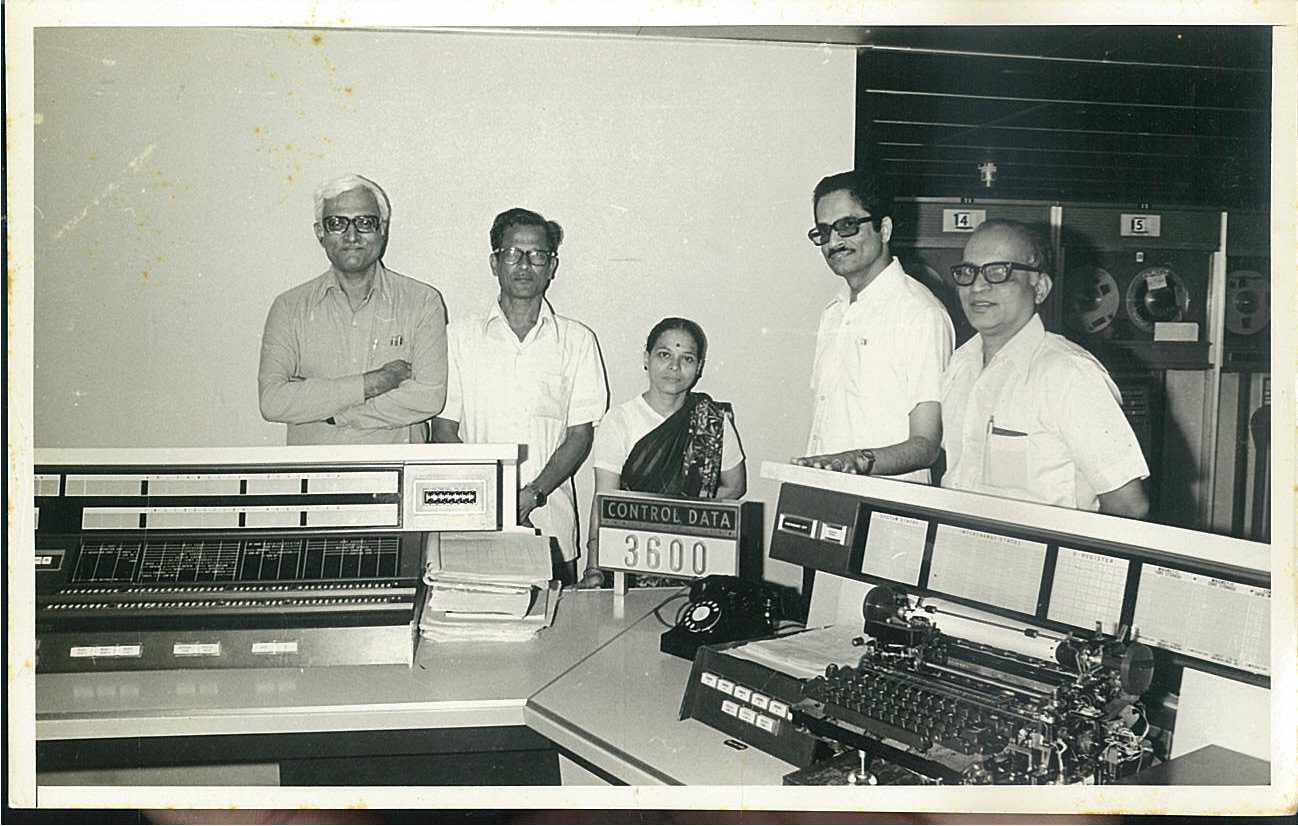 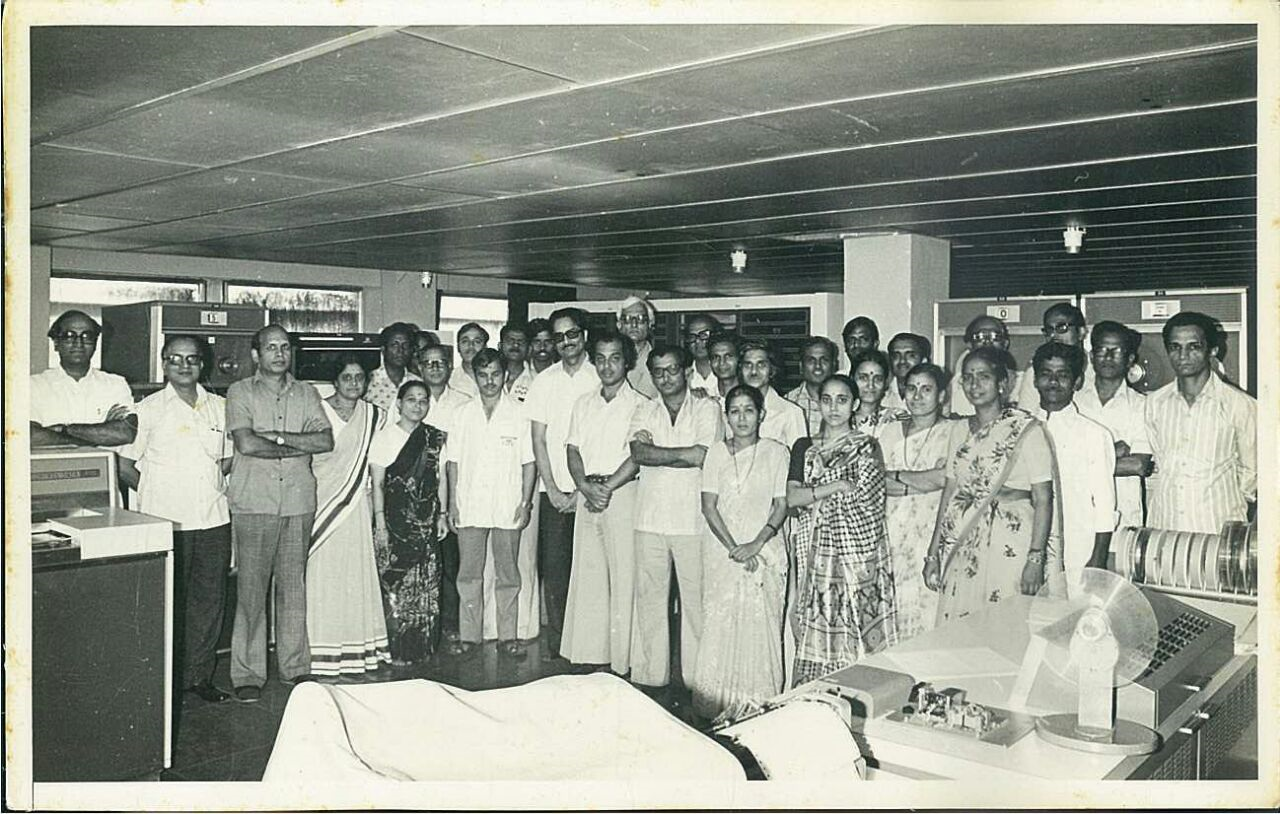 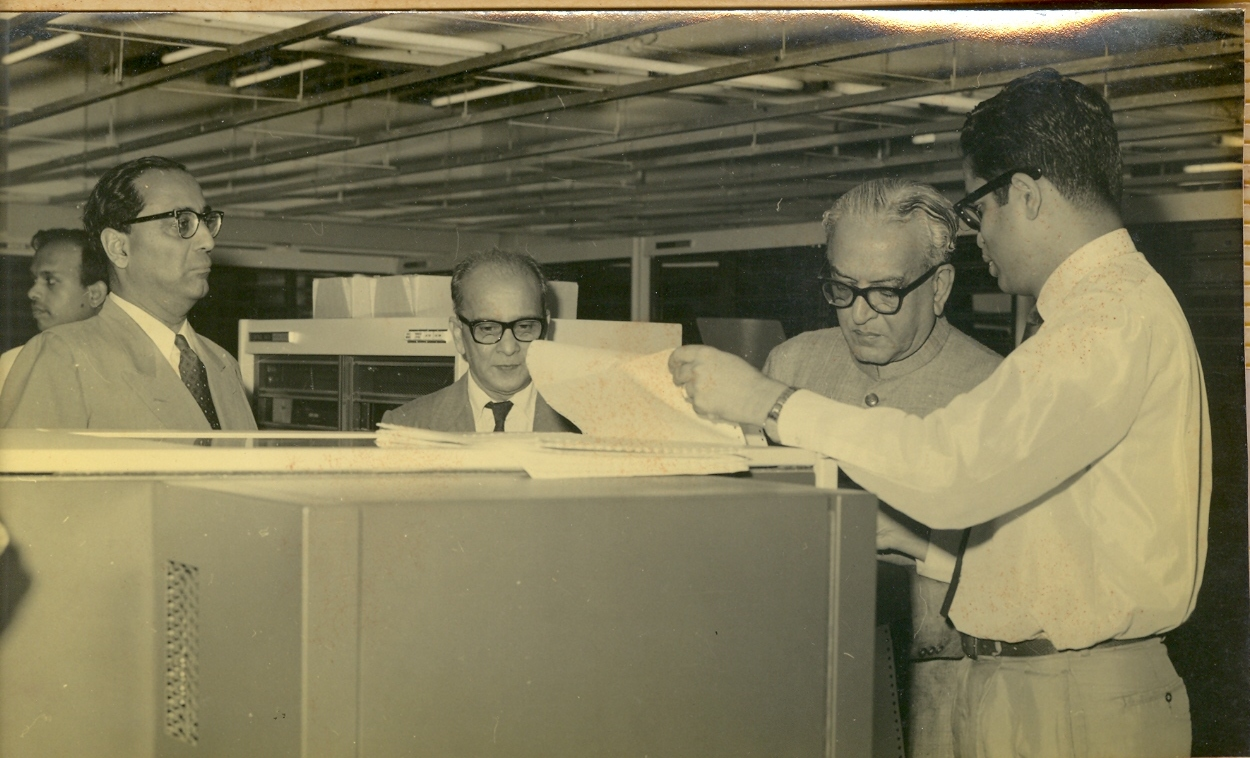 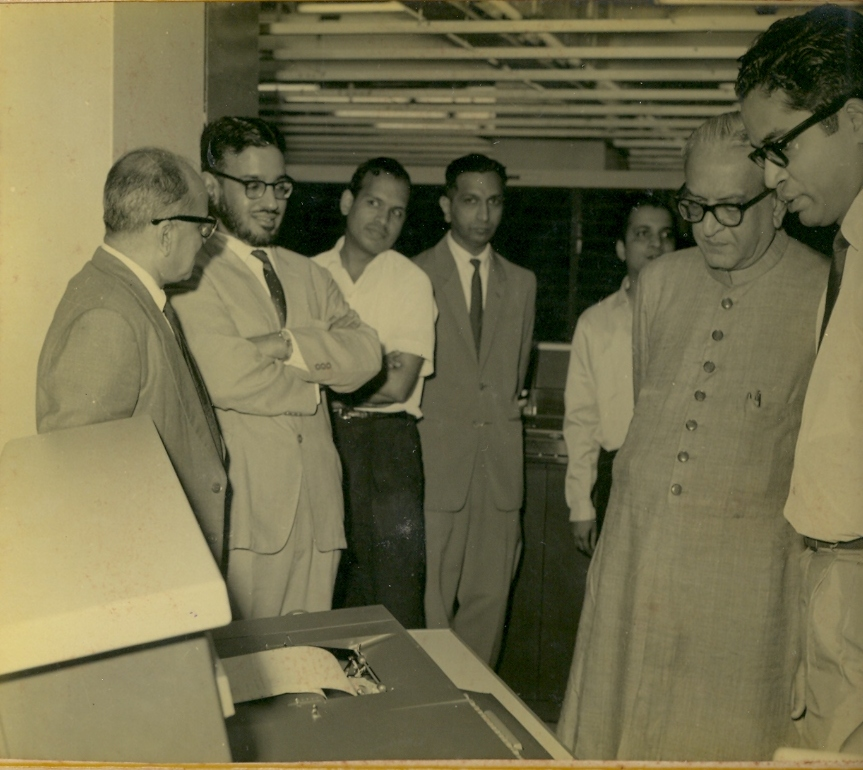 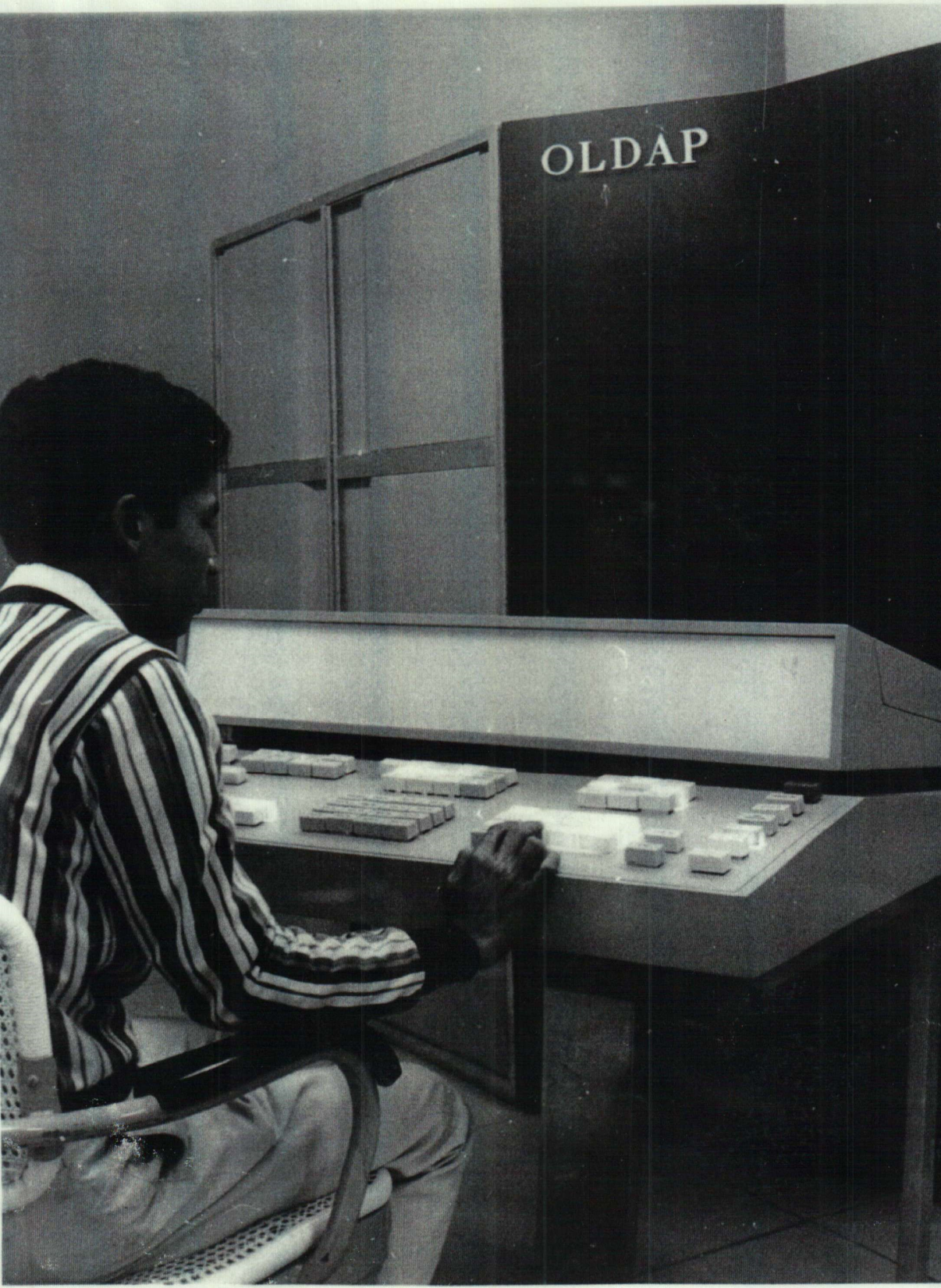 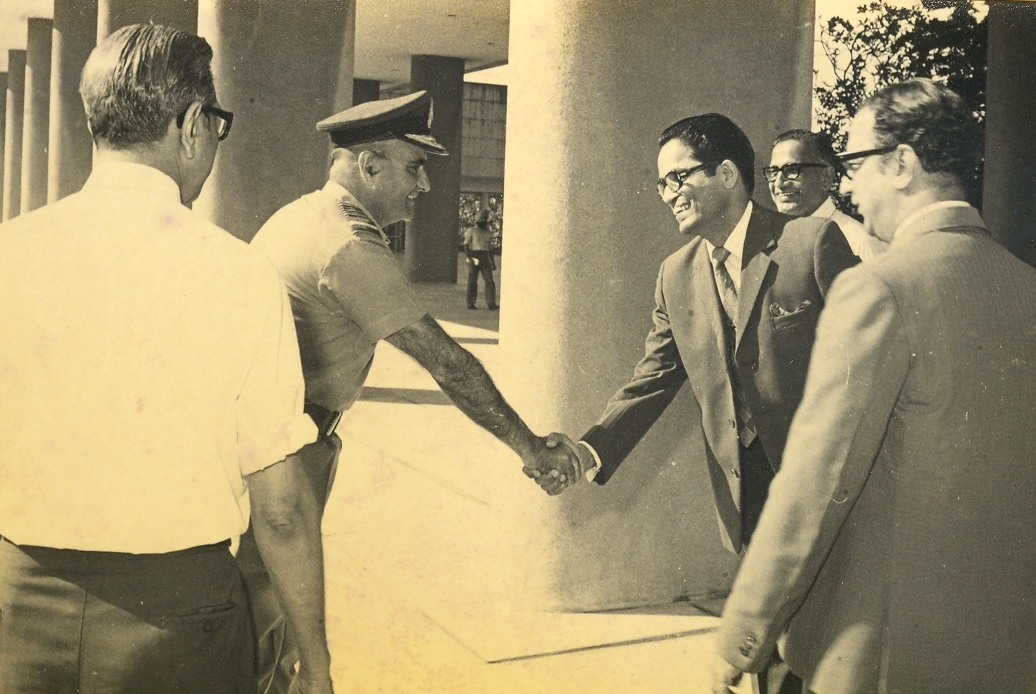 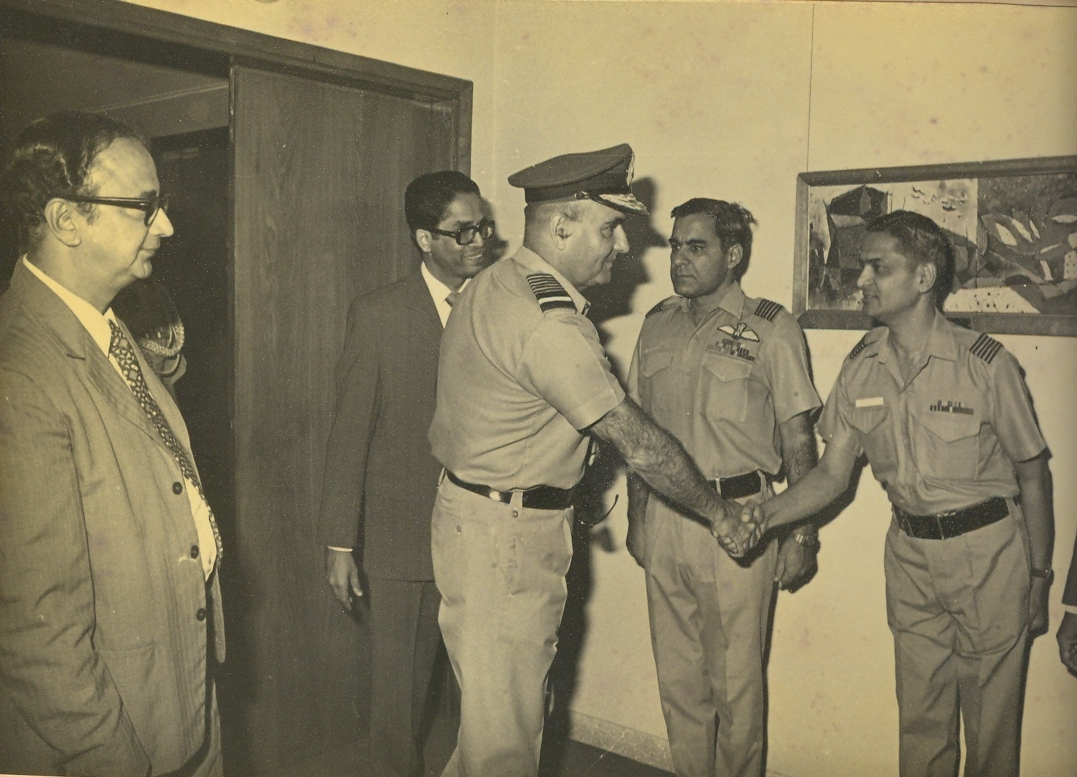 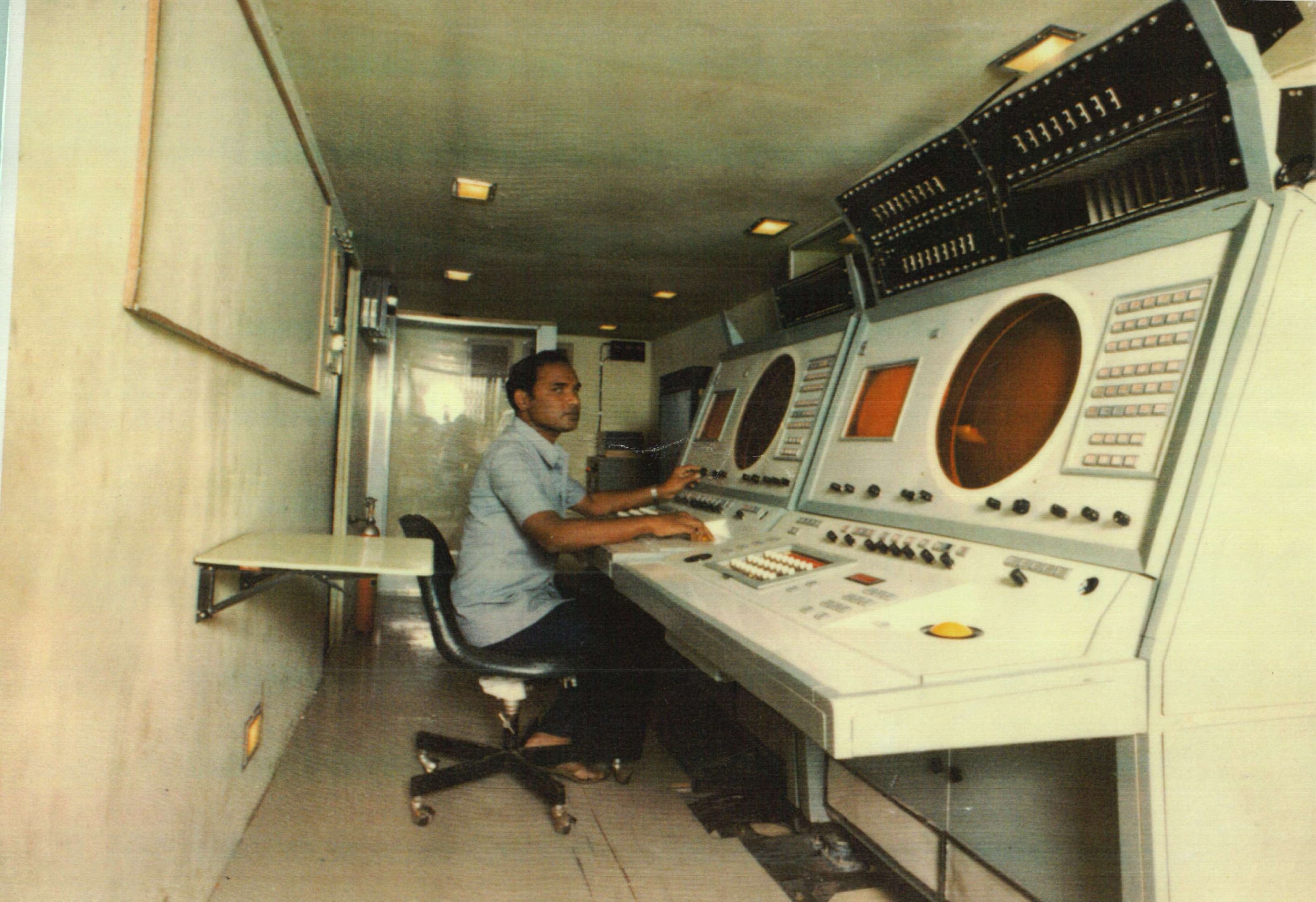 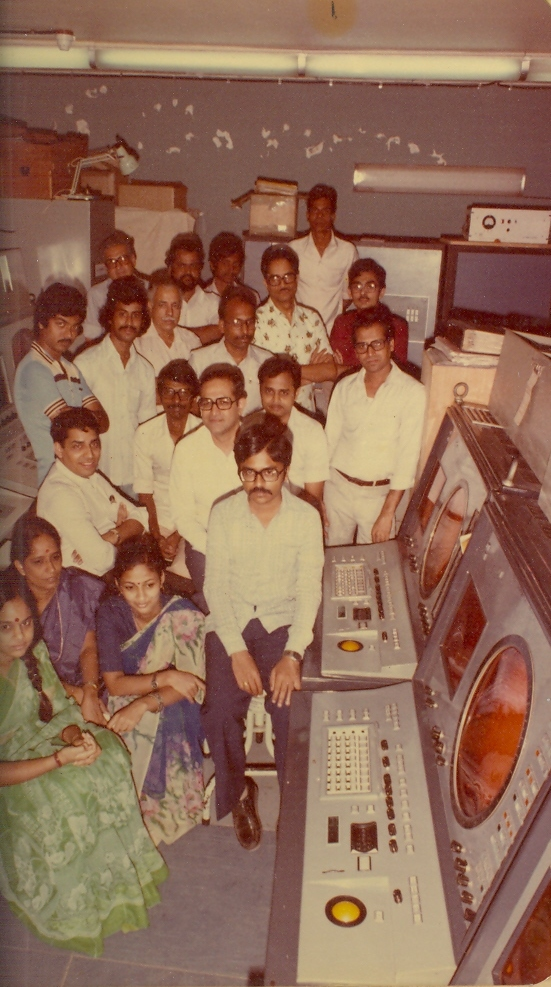 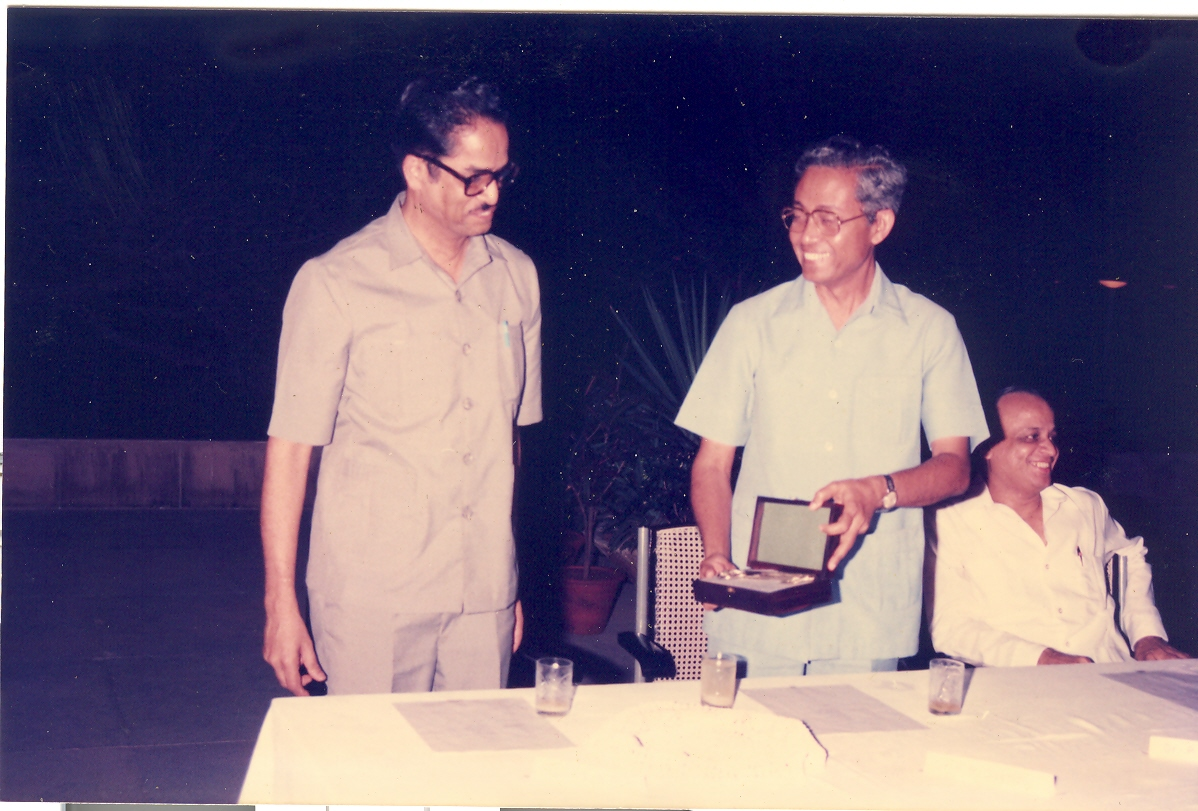 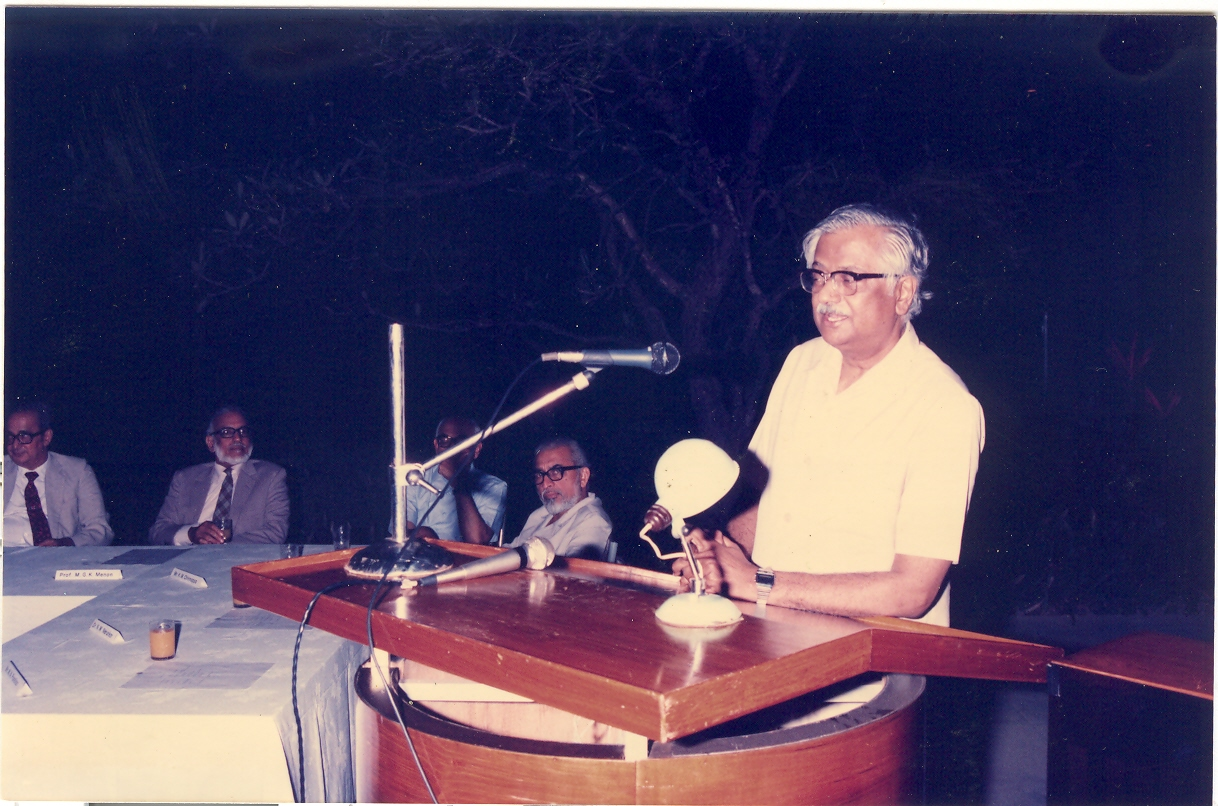 TIFRAC 	   . First-Generation Computer men
                                   with Self confidence, daring innovation
                               .  National Computation Center (50 organisations)
		     .  Computer Consciousness in Indian Academia,
                                   Administration and Industry 

UNDP Programs     
    CDC3600  -  NCSDCT- NCST - CDAC
    Speech technology  -  5th Gen Computers

OLDAP   TDC 12 (AEET, ECIL) TDC series of computers.
 
ADGES   ECIL   (Indian Air Force, Defence Readiness)
                           Entry of Private Sector (Tata’s) into Defence
 
AES         CDOT,  Rural automatic exchanges
FIRST GENERATION (Self-taught) COMPUTER BUILDERS
TIFRAC
R. Narasimhan (Overall), 
B.K. Basu, P.V.S. Rao, T.R.N.Rao, M.M. Dosabbhai, and V.K Joglekar,  (Arithmetic and Control), 
S.P. Srivastava, R.N. Neogi and B.B. Kalia, (Memory), 
K.L. Bhakhru (Input Output), D.S. Kamat (Magnetic Drum), 
P.V.S. Rao and R.R. Nargundkar (text and graphics display) 
M.M. Farooqui and D.F. Cooper (Power supply) and  
K.S. Kane (Software),

OLDAP
P.V.S. Rao (Overall),  
M.N. Cooper, R.N. Kaura (Hardware), 
V.K. Jogkekar (Hard Ware and Software involving diagnostic routines, BASIC assembler, loaders), 
S G Wagle (Simulator for OLDAP on CDC 3600), 
J.G. Nemivant (Magnetic Drum, peripherals) 


High Reliability Self-diagnosing Computer 
P.V.S. Rao (Overall). 
S. Sanyal (all aspects) 
M. N. Cooper, S. S. Ukhalkar, R. Krishnamurti, 
M. M. Paranjape, P. S. Khandge,  
Xavier Furtado, S. Srikumar.